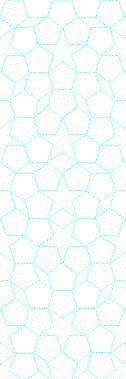 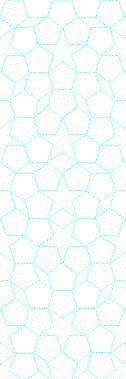 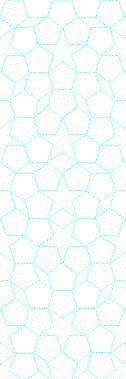 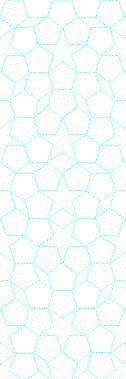 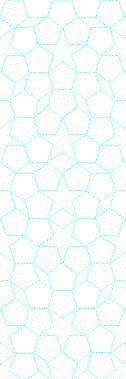 YTÜ 
FEN EDEBİYAT FAKÜLTESİ 
KİMYA BÖLÜMÜ
SEMİNER DERSİ SUNUMU
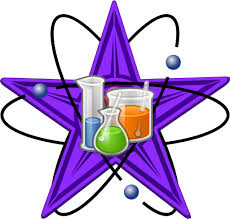 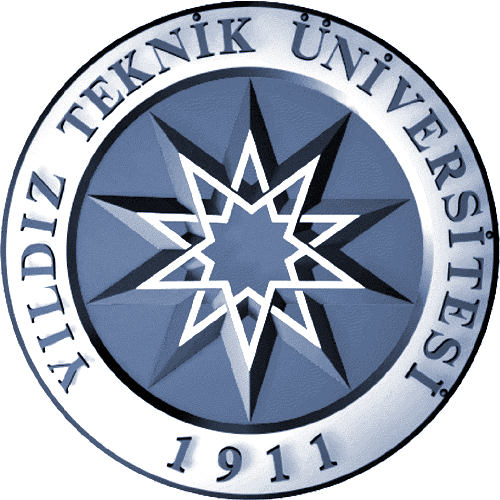 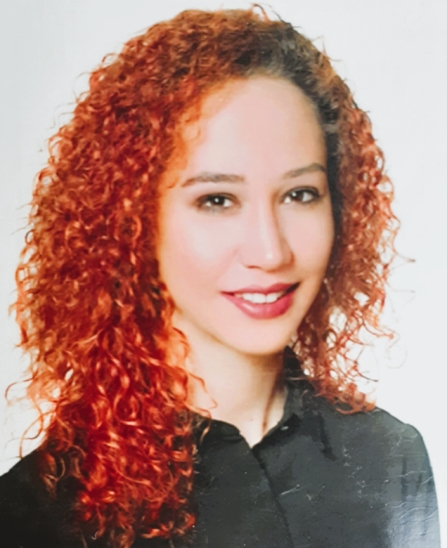 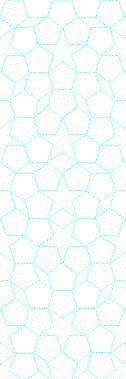 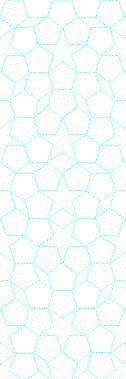 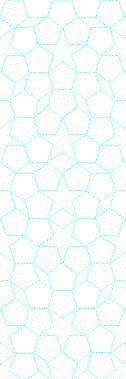 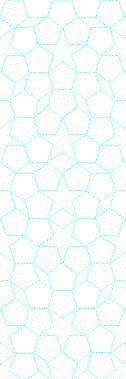 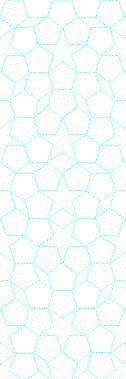 TUTKU HAZAL CANKURTARAN
21516016
İlaç Ürünlerinde Analitik Metotların Geliştirilmesi ve Uygulanması





Danışman  Prof. Dr. ÖZLEM AKSU DÖNMEZ
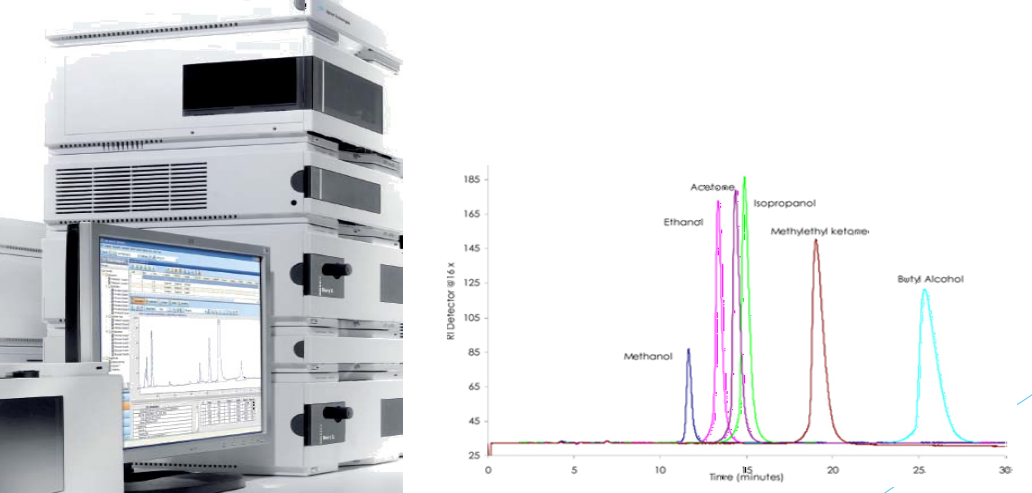 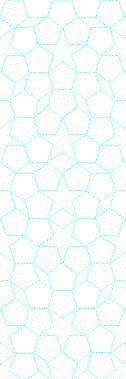 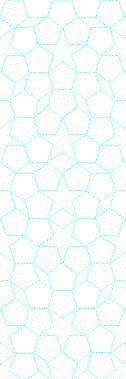 Tarih:  08.11.2022  Saat:  12:30
Yer:  Fen-Edebiyat Fakültesi B1-D04